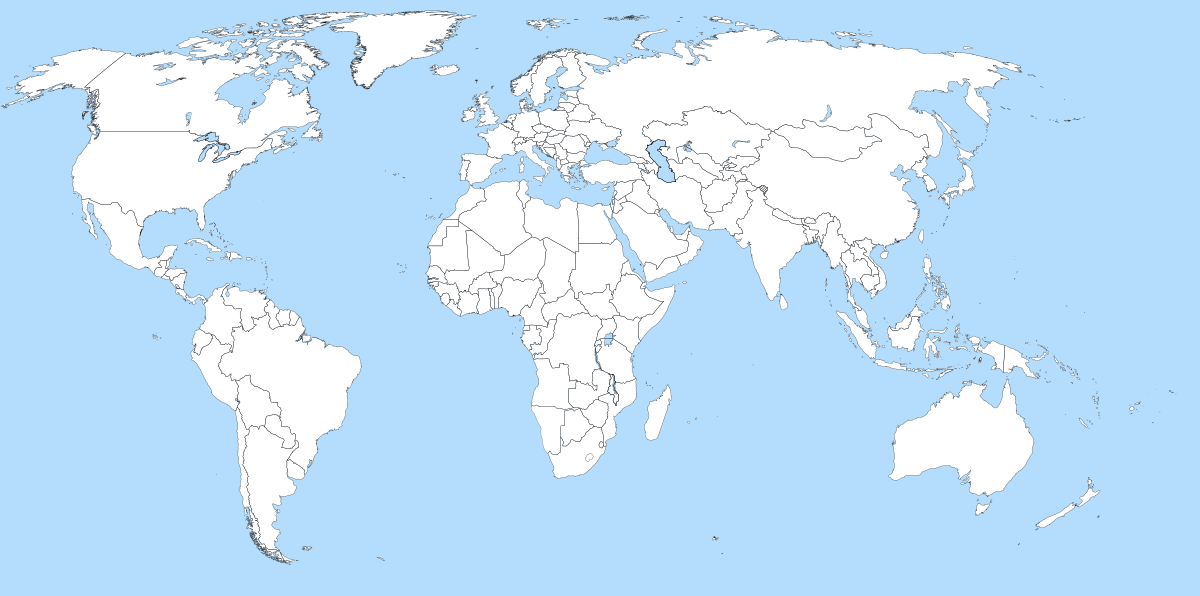 Sarapiquí 
en el mundo
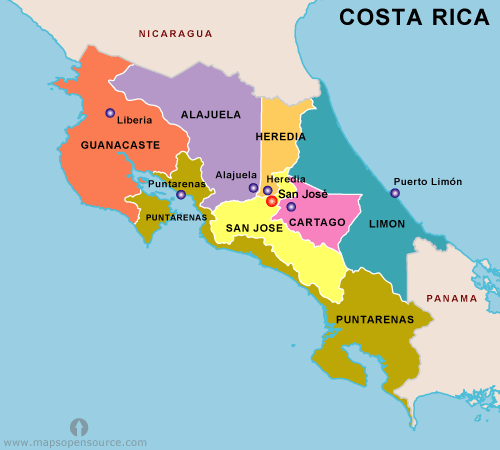 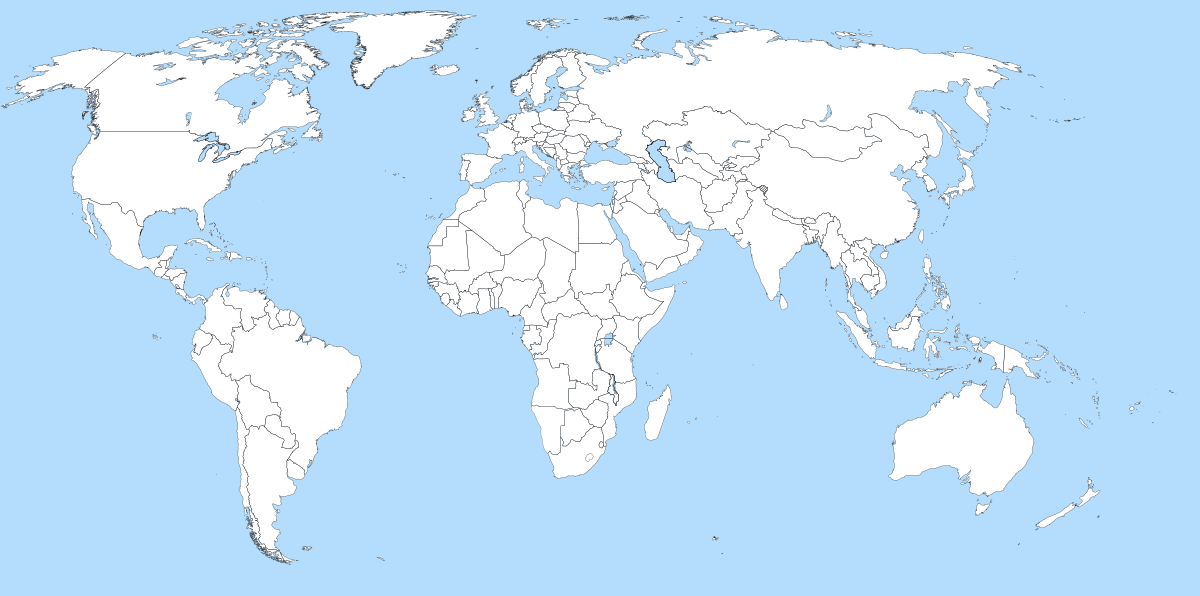 Sarapiquí 
en el mundo
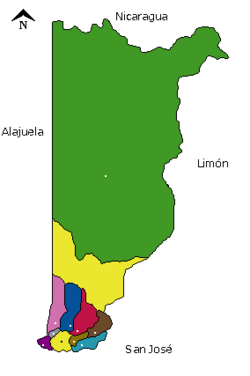 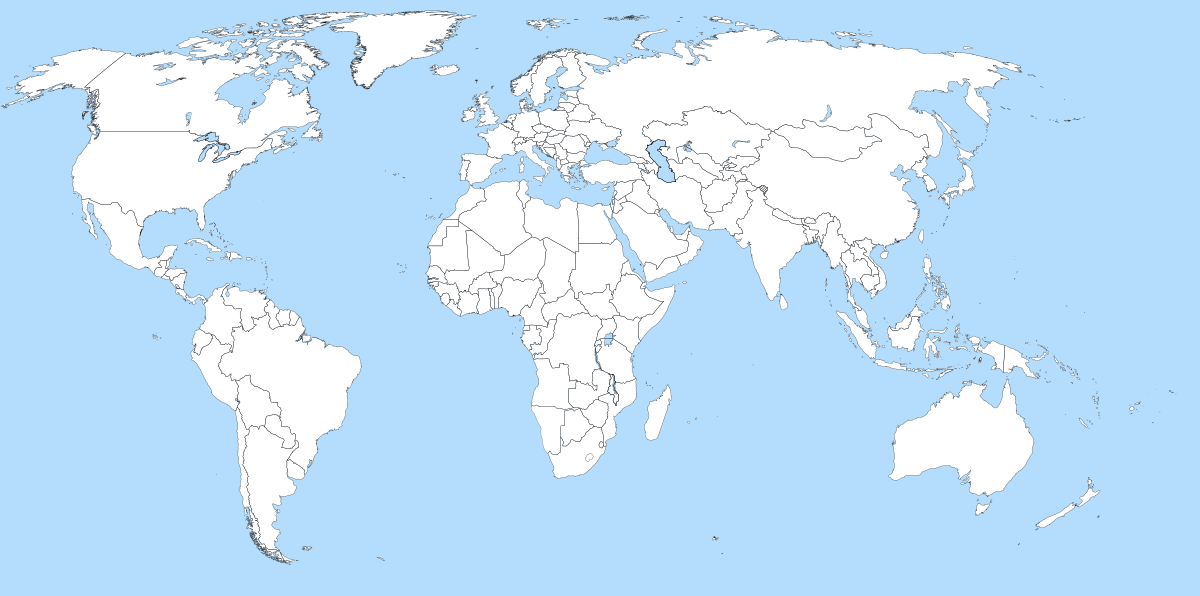 Sarapiquí 
en el mundo
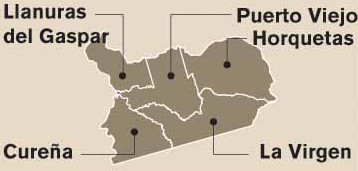 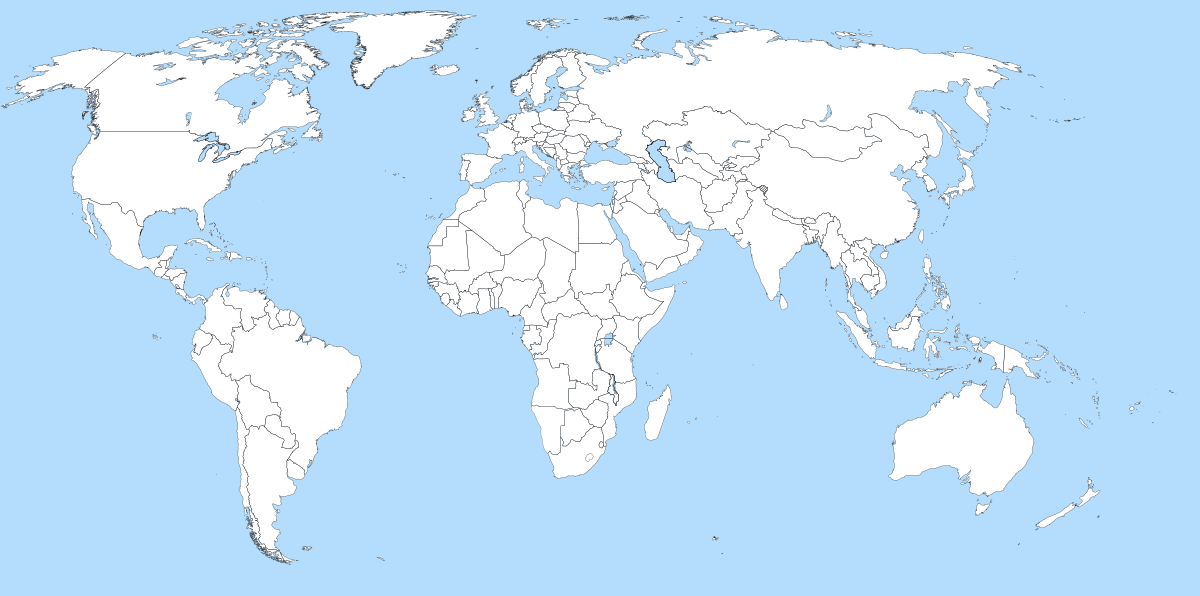 Sarapiquí 
en el mundo